Artificial Intelligence
Chapters: 13 & 14 - Uncertainty and Probabilistic Reasoning
Uncertainty: In which we see how an agent can tame uncertainty with degrees of belief.
Probabilistic Reasoning: In which we explain how to build network models to reason under uncertainty
         		         according to the laws of probability theory.
Instructor: Zakariya Ahmed Oraibi
University of Basrah, Iraq
Uncertainty and Logic
In logic, every variable may be either true or false.
These variables represent events. Ex: rain = true if it is raining.
Agents (human or expert systems) can not tell if these variables are true or false for sure. 
In this case, probability measure is used to express agent’s beliefs.
Ex: if rain = 0.8 that means, we believe that its raining in a probability of 80%.
Uncertainty and Logic
Let X and Y be propositions, then:
X ˄ Y is conjunction of X and Y.
X ˅ Y is disjunction of X and Y.
~X is negation of X.
P(X) denotes the probability that X is true.
P(X|Y) is the conditional probability that X is true given Y is true.
The main question: given that some events have been observed, what are the 
      probabilities of the some other events? (dependency).
Example: if alarm sounding has been observed, what is the probability that      
                       burglary has occurred?
If we have n binary variables in the problem, then 2n-1 numbers are needed to  
      define the complete probability distribution among 2n possible states. This is:
1- Too many!.
2- Not all probabilities are necessary (independent probabilities).
Uncertainty and Logic
Bayesian Networks: provide an elegant way of declaring how things depend on other, and what
things are independent of each other.

- Note that burglary is independent from lightening.
- In Bayesian network, the conditional probability of every non-root node X is of the form:
          P(X|states of X’s parents)

- Sensor has two parents: burglary and lightning.
There are four possible combined states of the two parents:

- burglary and lightning
- burglary and ¬lightning
- ¬burglary and lightning
- ¬burglary and ¬lightning
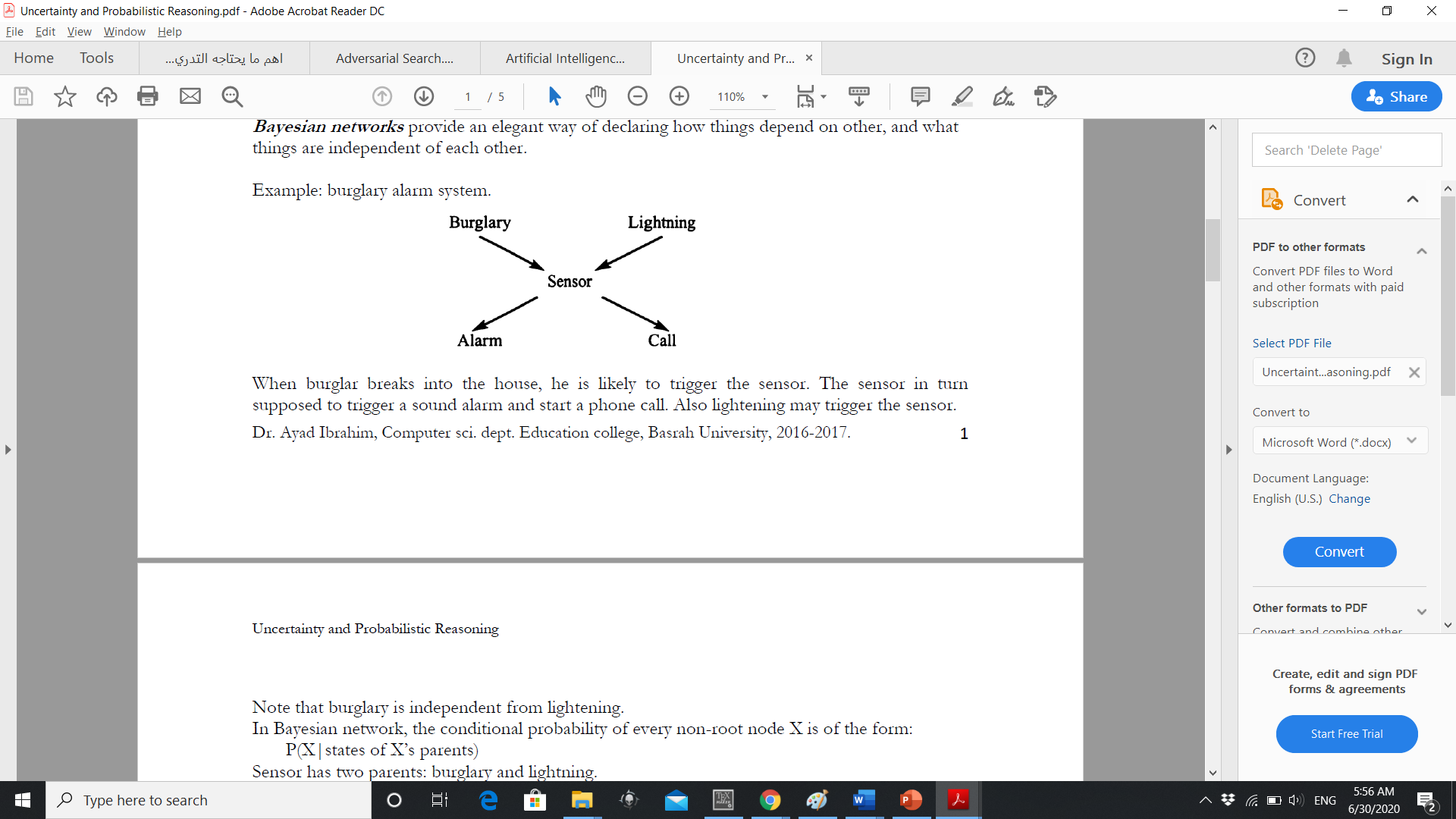 Uncertainty and Logic
Bayesian Networks: provide an elegant way of declaring how things depend on other, and what
things are independent of each other.

So, the complete specification of the Bayesian Network can be:
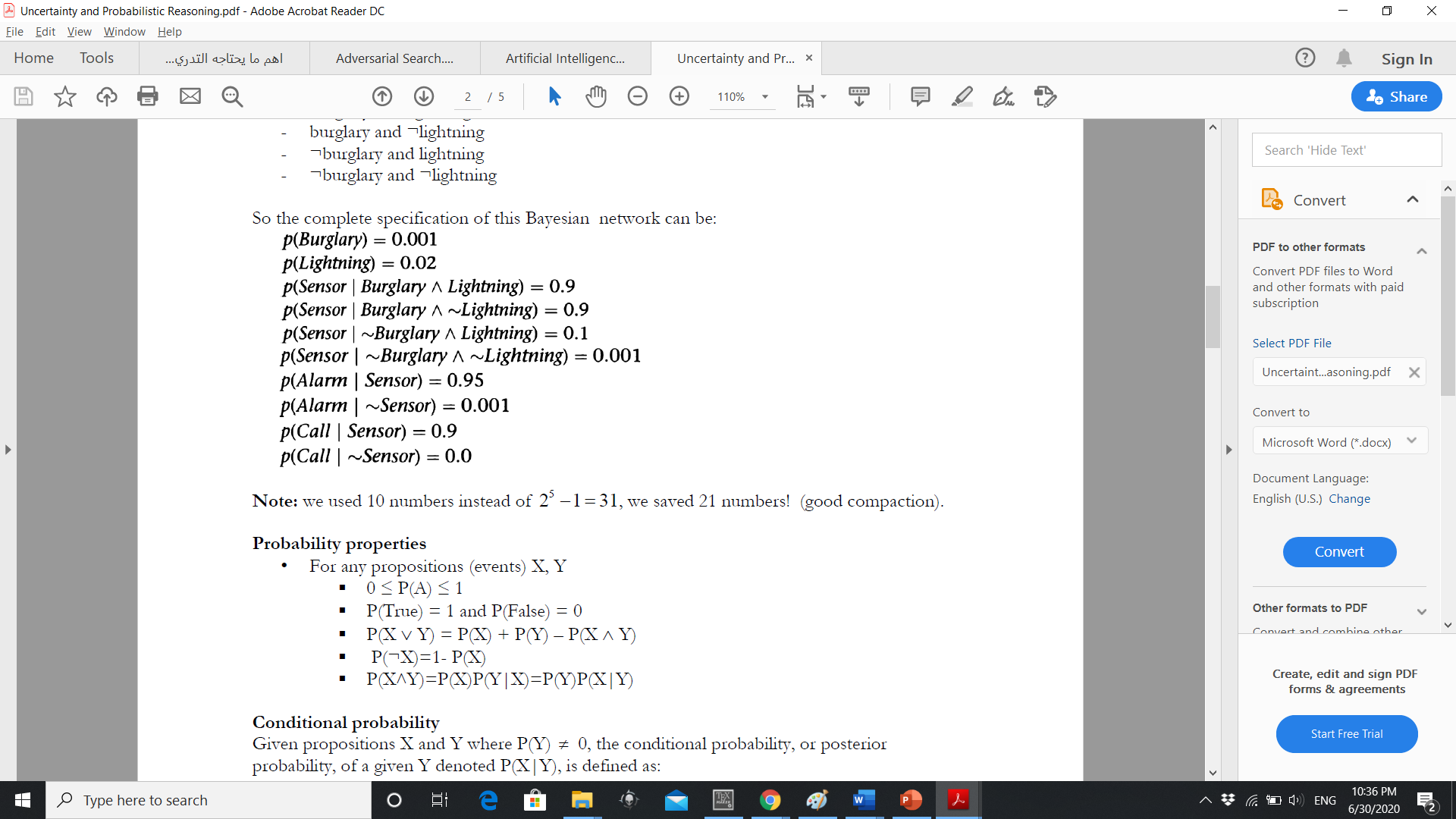 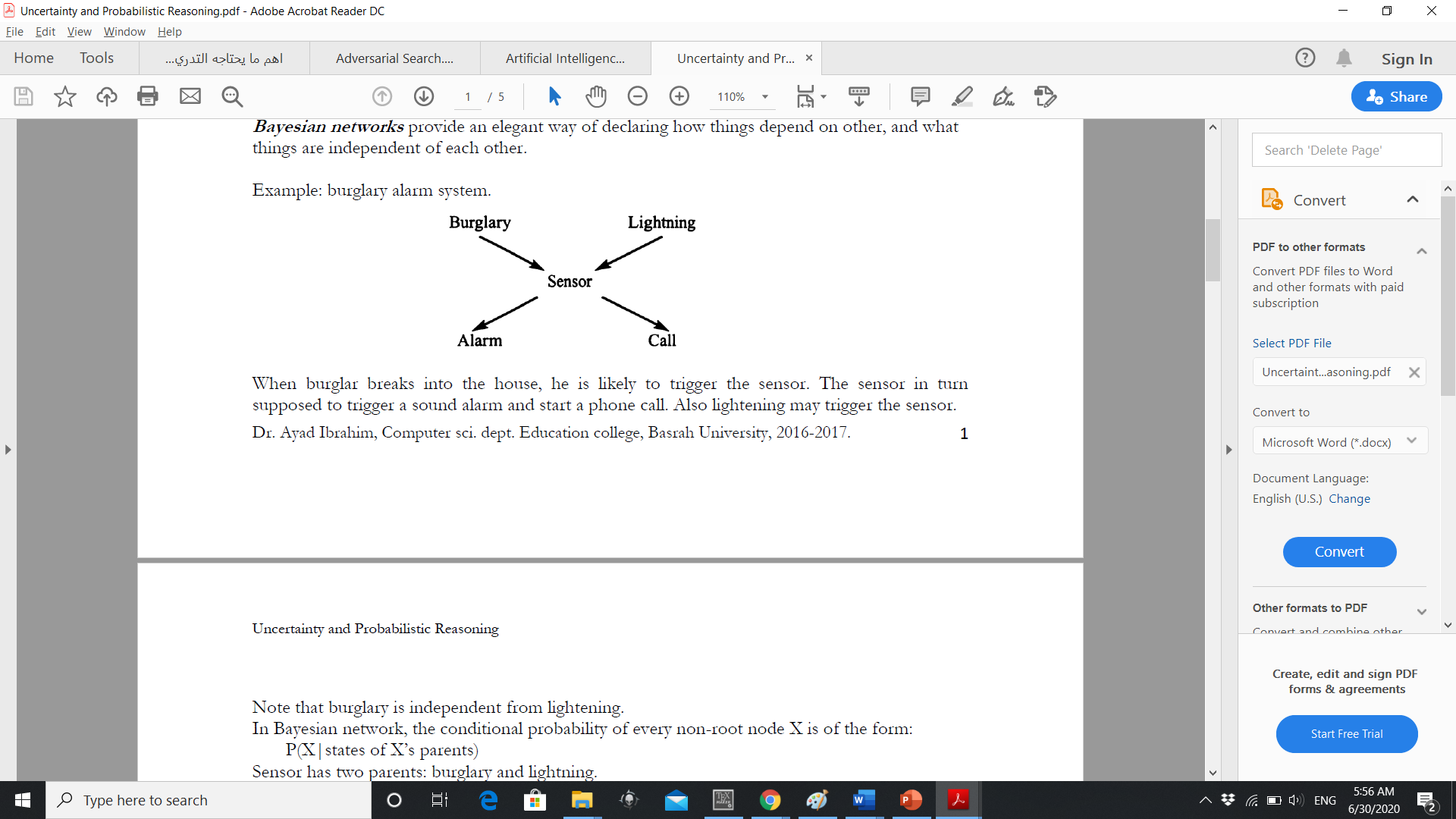 Note: we used 10 numbers instead of 25-1 = 31, hence, we saved 21 numbers! (good compaction).
Uncertainty and Logic
Conditional probability: 
              Given propositions X and Y where P(Y) ≠ 0, the conditional probability, or posterior probability, of a given Y  
              denoted P(X|Y), is defined as:
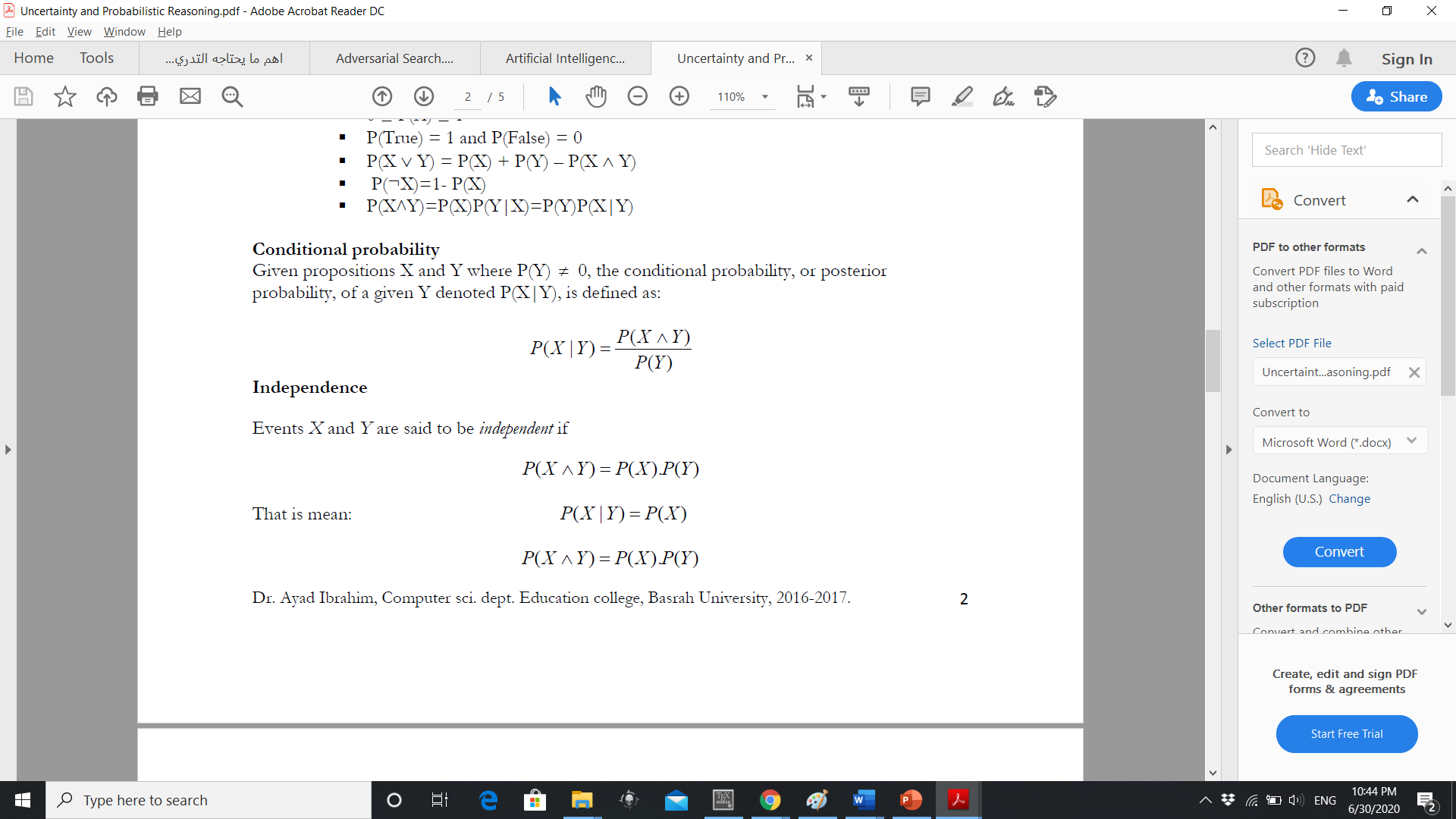 Baye’s Rule:



Example: If we know that P(alarm|burglary) = 0.5, P(burglary) = 0.1, and P(alarm) = 0.15. Can
we compute P(burglary| alarm)?
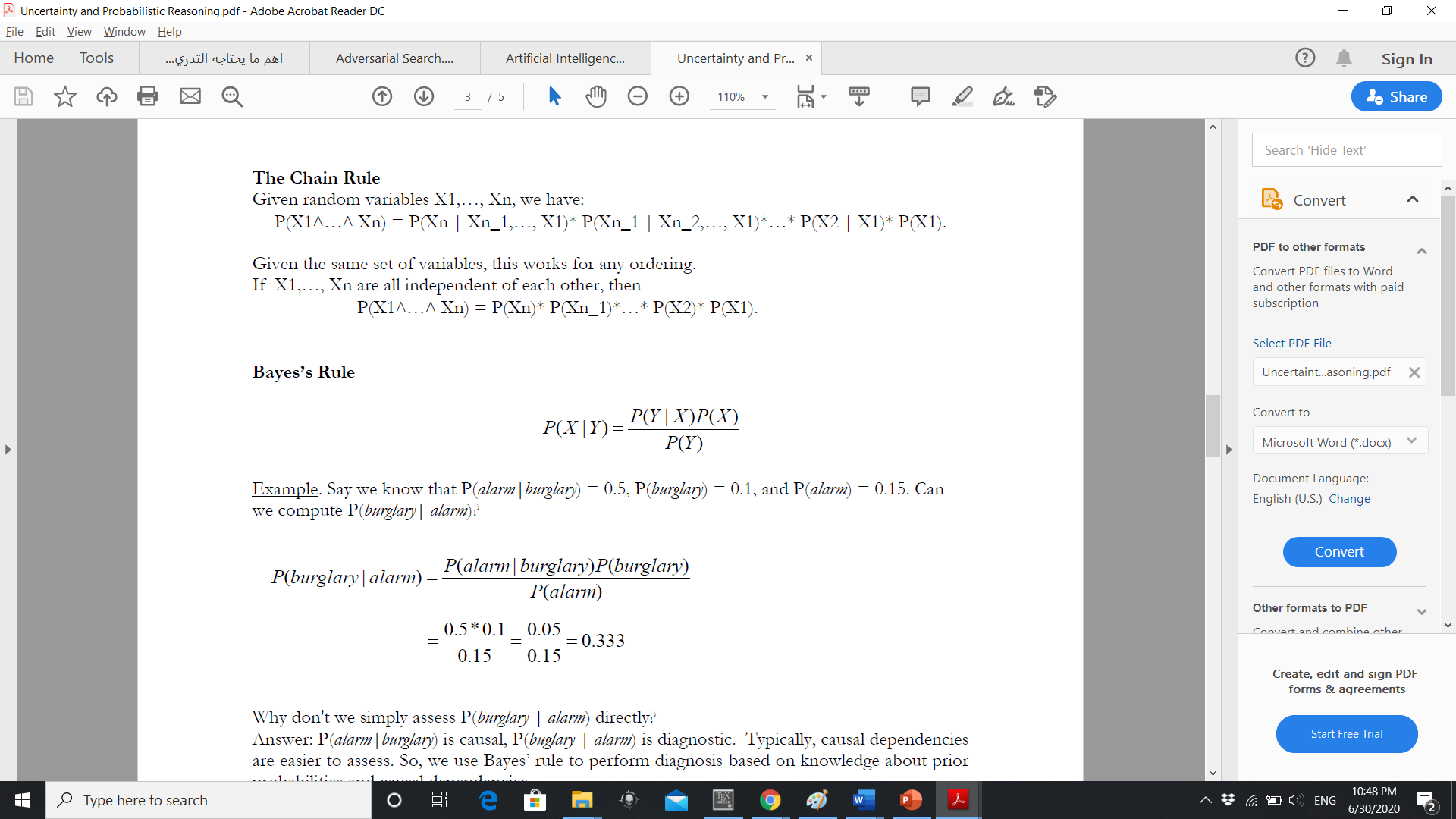 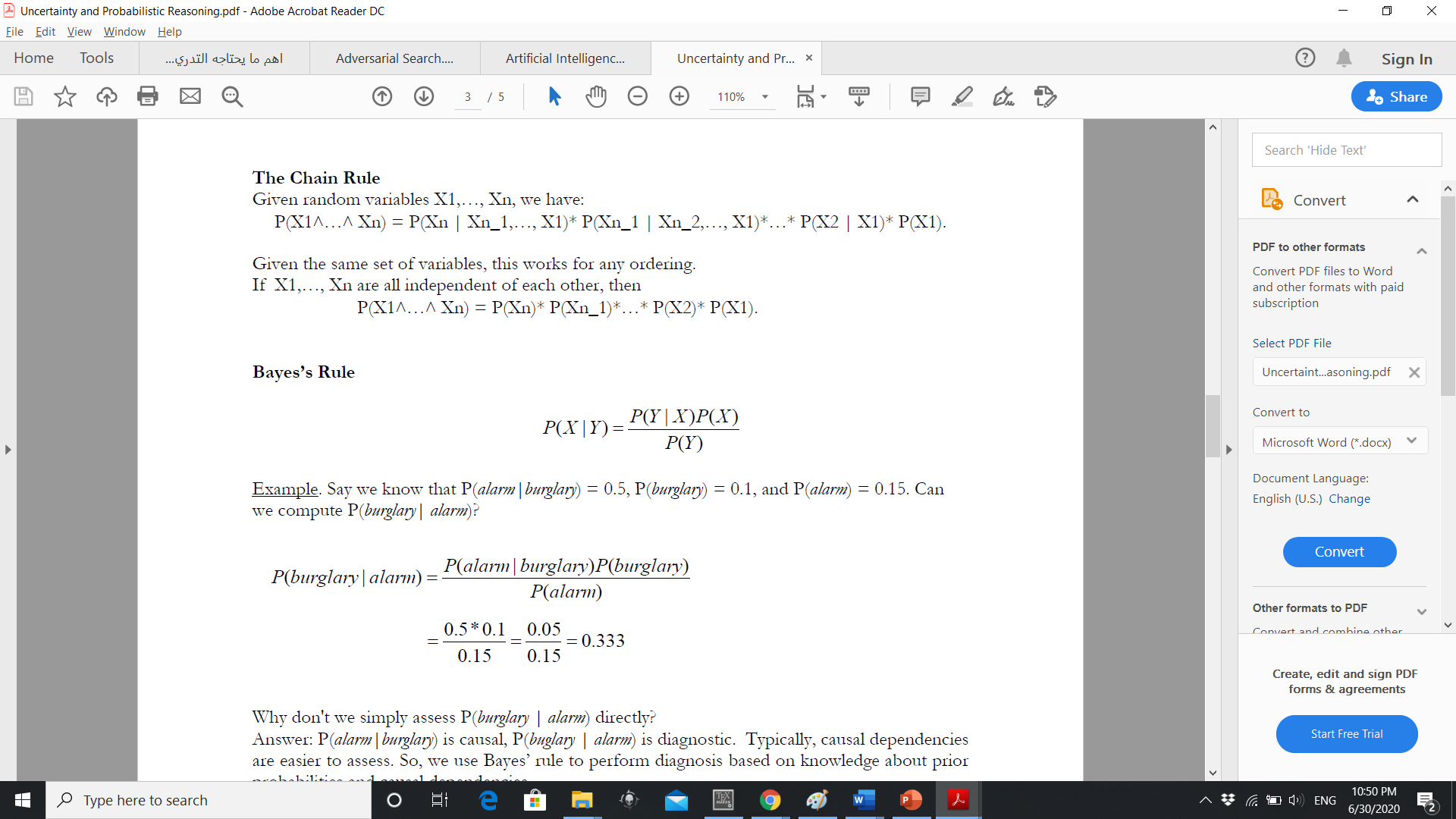 Thank You